স্বাগতম
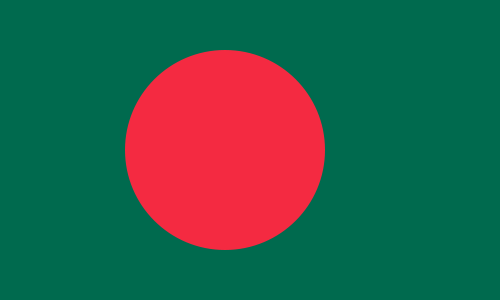 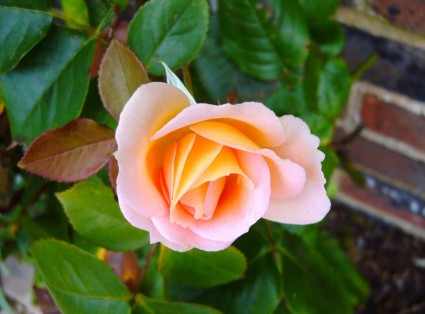 কামরুজ্জামান সরকার
 সহকারী শিক্ষক
বাকসার উচ্চ বিদ্যালয় 
দেবিদ্বার,কুমিল্লা
বিজ্ঞান
সপ্তম শ্রেণি
পঞ্চম অধ্যায়
(পরিপাকতন্ত্র ও রক্ত সংবহনতন্ত্র)
পাঠঃ রক্ত সংবহনতন্ত্র
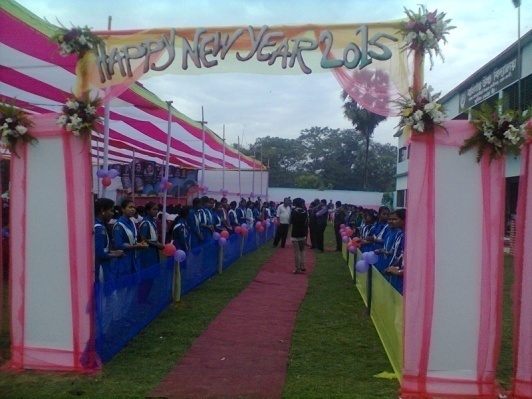 এই পাঠ শেষে শিক্ষার্থীরা –
  ১। রক্ত কী তা বলতে পারবে ।
  ২। রক্তের উপাদান ও কার্যক্রম    ব্যাখ্যা করতে পারবে।
  ৩। রক্তকণিকাগুলো ব্যাখ্যা   করতে পারবে।
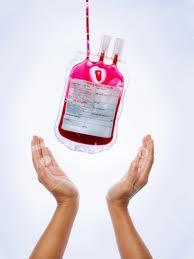 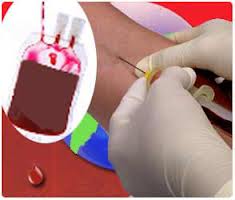 রক্ত গ্রহন
রক্তের ব্যাগ
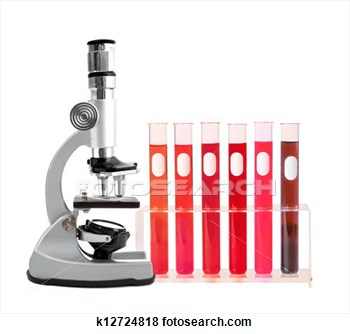 রক্ত
রক্ত লাল বর্ণের
 ইহা অস্বচ্ছ , লবণাক্ত ও ক্ষারধর্মী
 ইহা তরল যোজক টিস্যু
 ইহাতে হিমোগ্লোবিন থাকে
রক্ত
রক্তকণিকা
রক্ত
অণুচক্রিকা
রক্তরস
শ্বেত
লোহিত
রক্তের তরল অংশ
 ইহার শতকরা ৯০ ভাগ পানি , ১০ ভাগ জৈব ও অজৈব পদার্থ
 ইহা হলুদ বর্ণের
 রক্তকণিকা ইহাতে ভাসমান থাকে
 রক্তের অম্ল- ক্ষারের ভারসাম্য রক্ষা করে
রক্ত
কণিকা
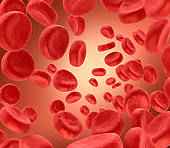 লোহিত কণিকা
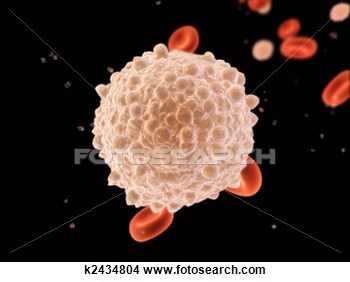 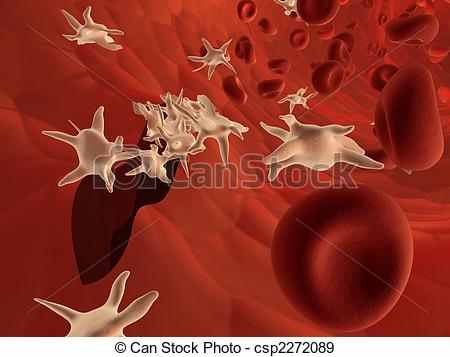 অনুচক্রিকা
শ্বেত কণিকা
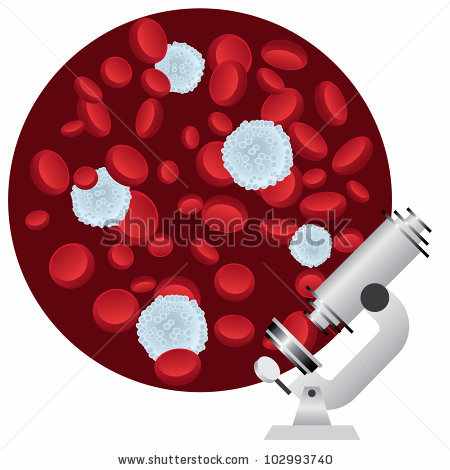 দ্বি- অবতল ও চাকতি 
     আকৃতির
 হিমোগ্লোবিন থাকে
 বিভাজন হয় না
 আয়ু ১২০ দিন
 কাজঃ অক্সিজেন 
     সরবরাহ , বর্জ্য
    নিষ্কাশন ইত্যাদি
লোহিত কণিকা
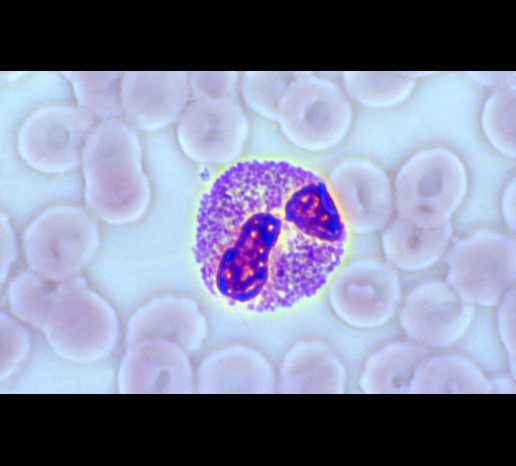 নির্দিষ্ট আকার নেই
 হিমোগ্লোবিন নেই
 নিউক্লিয়াস আছে
 আয়ু ১ – ১৫ দিন
 আকারের পরিবর্তন করে
 জীবাণু ধ্বংস করে
শ্বেত কণিকা
অ্যাগ্রানুলোসাইট
গ্রানুলোসাইট
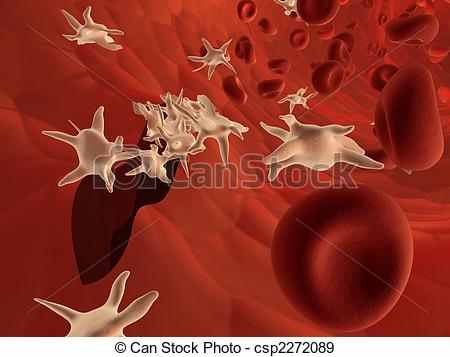 গোলাকার , ডিম্বাকার , রড
     আকারের হতে পারে
 নিউক্লিয়াস থাকে না
 সাইটোপ্লাজম দানাদার
 আয়ু ৫ – ১০ দিন
 রক্ত তঞ্চন করে
 রক্তক্ষরণ বন্ধ করে
অণুচক্রিকা
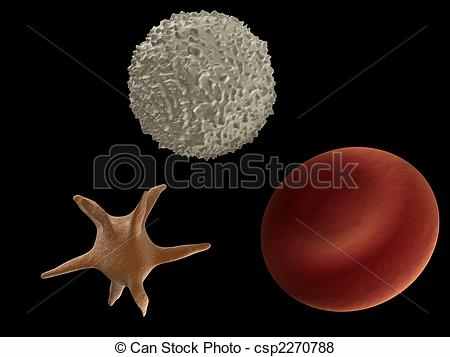 দলীয় কাজ
লোহিত কণিকা , শ্বেত কণিকা    এবং অণুচক্রিকার মধ্যে পার্থক্য গুলো ছকে লিখ ।
মূল্যায়ন
১। রক্তের রং লাল দেখায় কেন?
২। রক্তের কোন কণিকা রক্ত জমাট বাঁধতে           সাহায্য করে?
৩। মানব দেহের রোগ প্রতিরোধকারি কণিকা কোনটি?
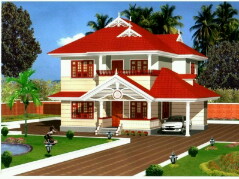 বাড়ির কাজ
রক্তের সাধারণ কাজগুলি বর্ণনা কর ।
 বিভিন্ন রক্তকণিকার চিত্র অঙ্কন করে 
     কাজগুলি লিখ ।
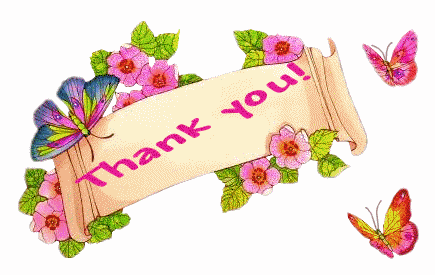